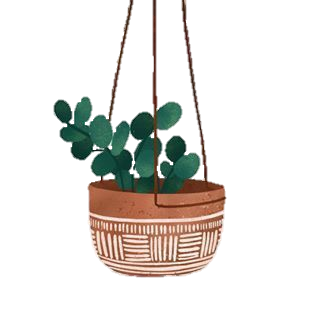 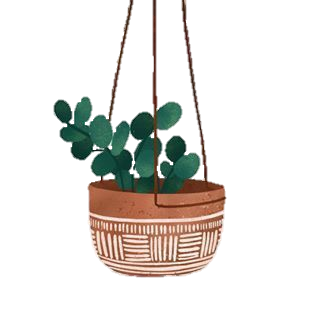 Xin chào cô và các bạn
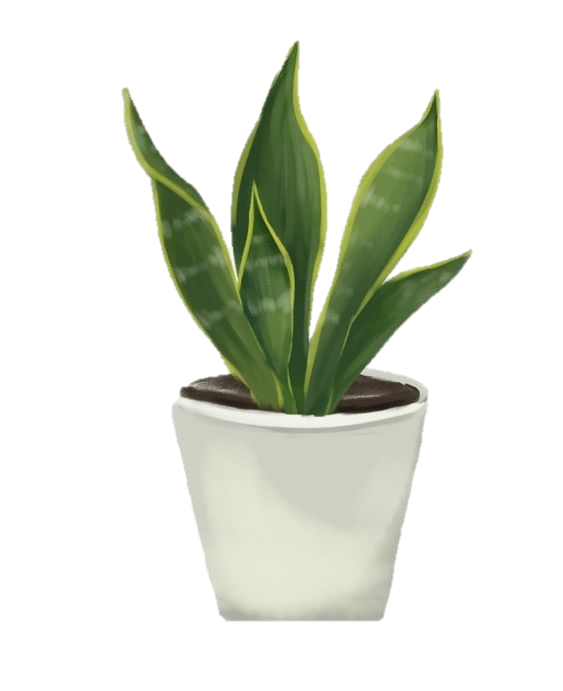 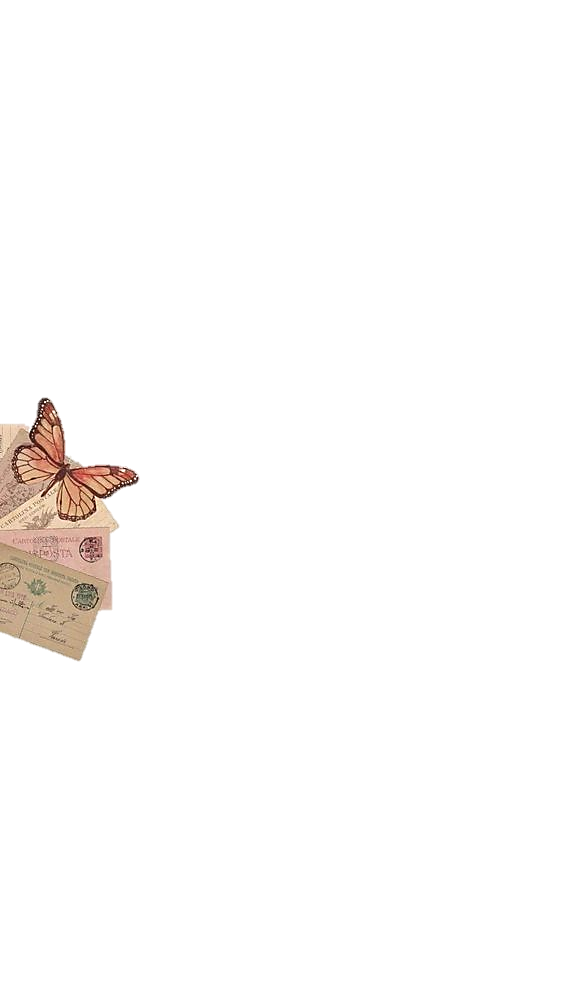 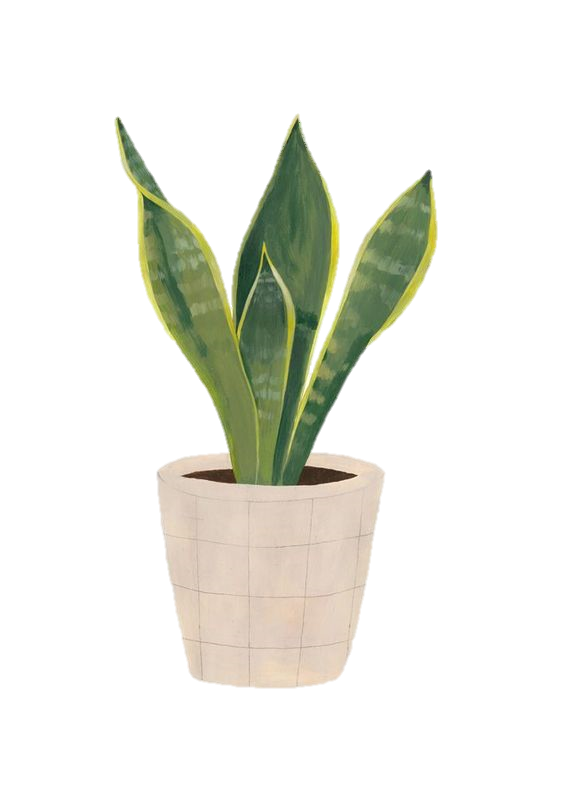 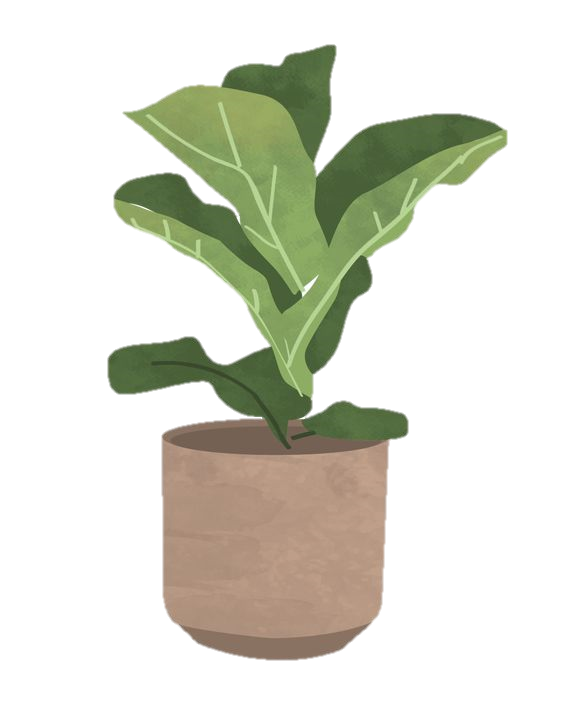 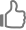 I.GIỚI THIỆU THÀNH VIÊN:
Nguyễn Minh Anh
Trần Linh Chi
Lê Trà My
Quàng Trung Kiệt
Đoàn Khánh Ly
Lò Thị Kiều Trang
Lò Vương Anh
Lò Nhất Huy
Tòng Anh Kiệt
II.Nội dung:
1.NGUYÊN LIỆU ĐỂ LÀM RƯỢU NẾP CẨM
2.DỤNG CỤ
3.CÁC BƯỚC TIẾN HÀNH
4.KẾT QUẢ
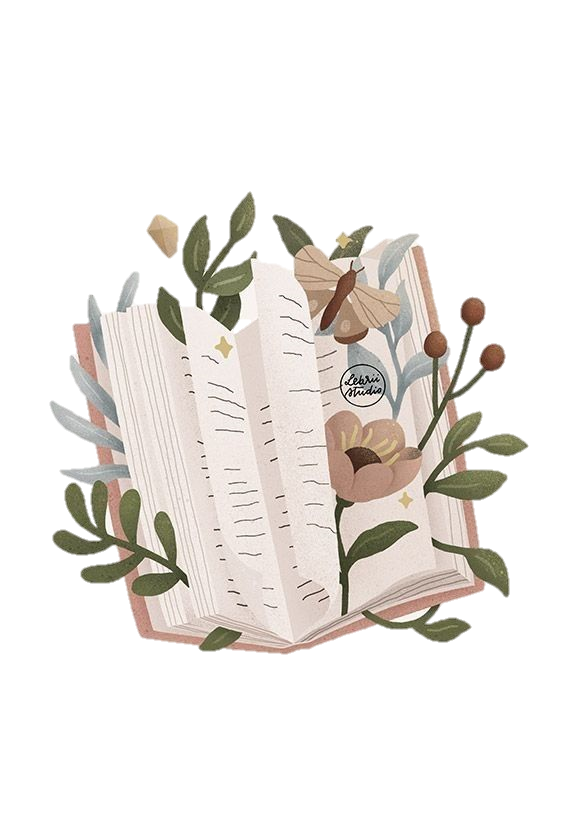 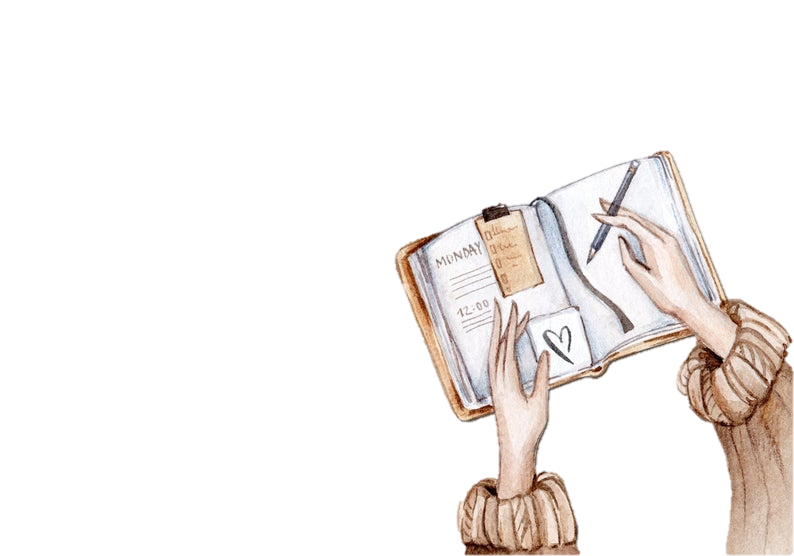 1.NGUYÊN LIỆU:
-1kg nếp cẩm                       -Nước lọc
-1 quả men ngọt
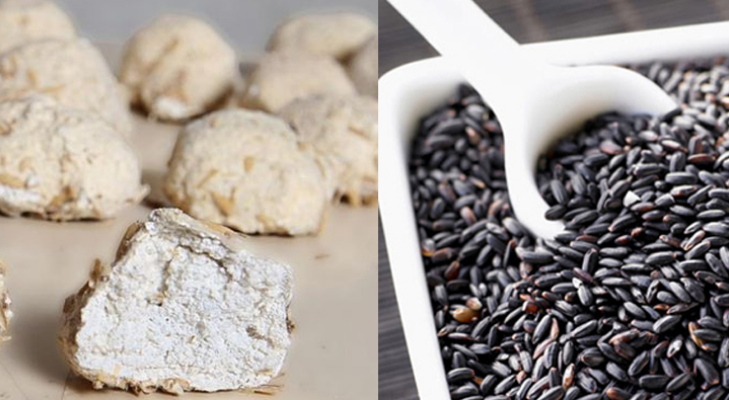 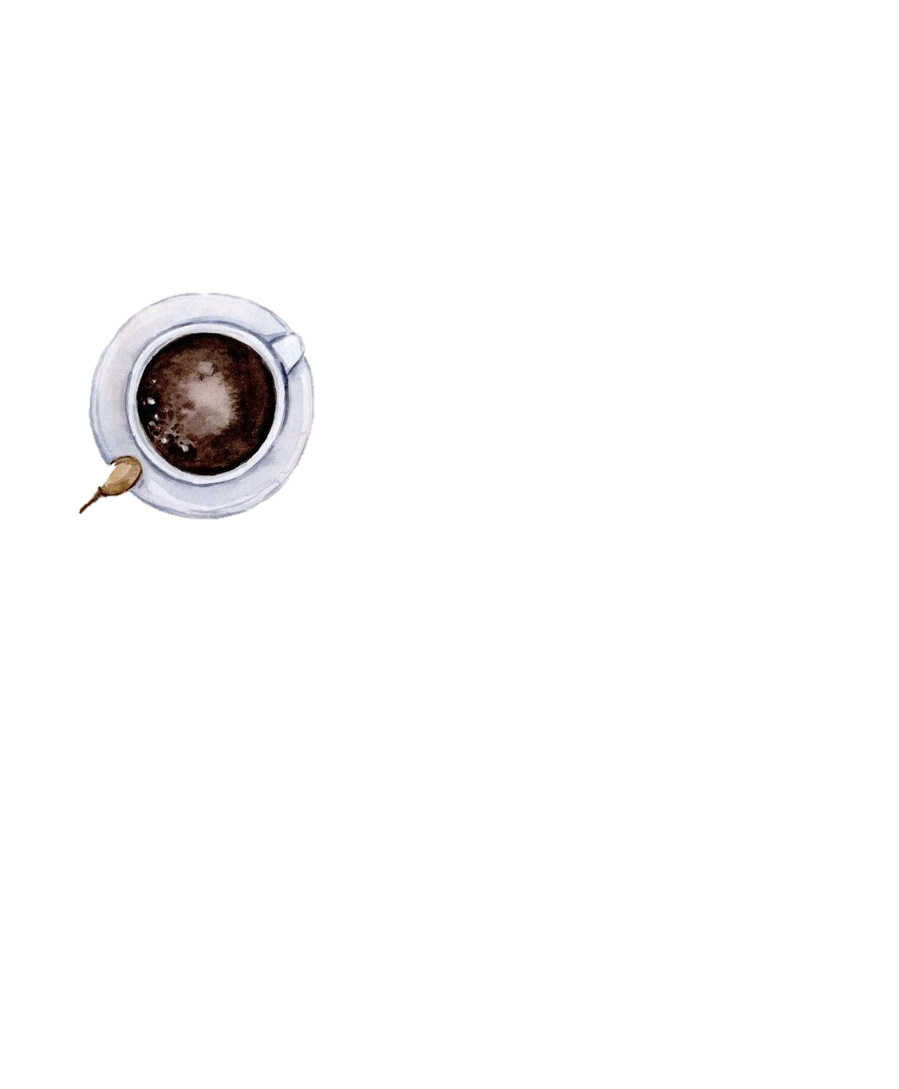 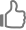 2.DỤNG CỤ
-Nồi cơm điện			 -Mâm-Thau, Chậu			 -Hộp nhựa-Rá
3.CÁC BƯỚC TIẾN HÀNH:
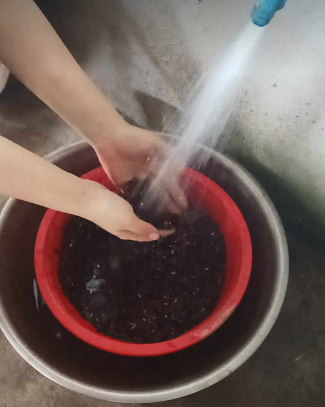 Bước 1. Sơ chế nguyên liệu:
-Đổ 1kg nếp cẩm vào rổ vo sạch.Sau đó, cho vào thau nước lạnh, sao cho nước vừa ngập qua gạo và ngâm qua đêm
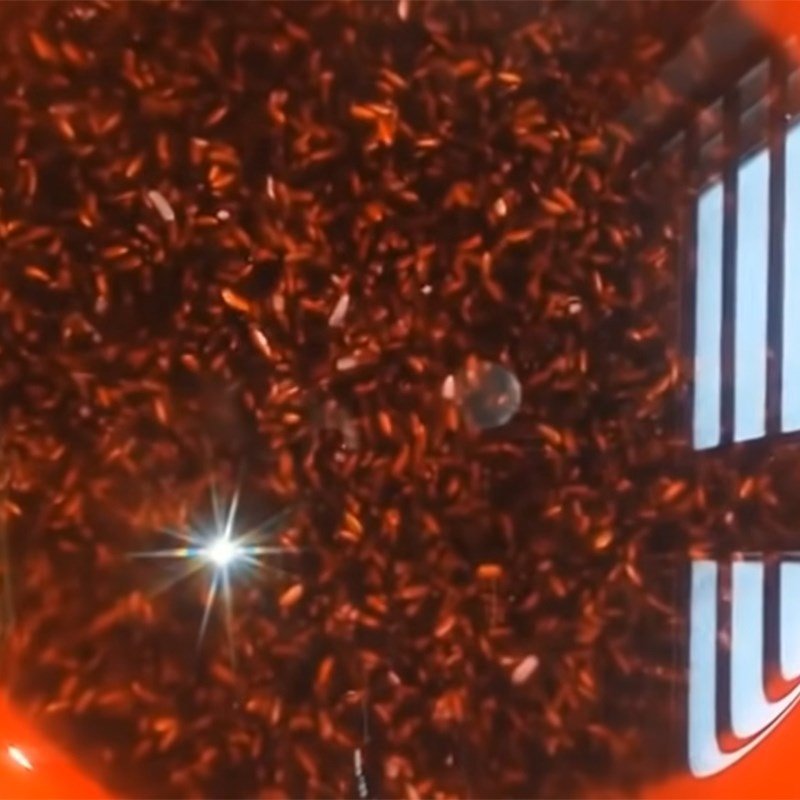 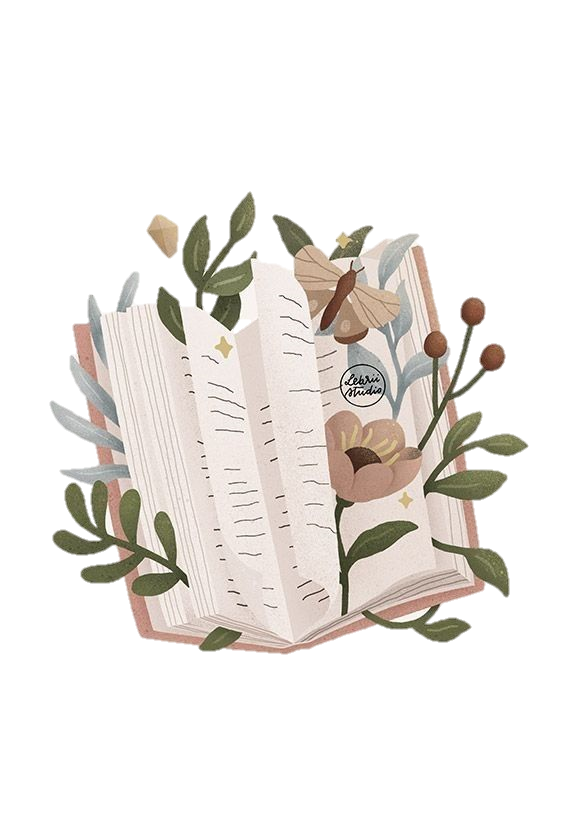 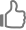 Bước 2. Nấu cơm:
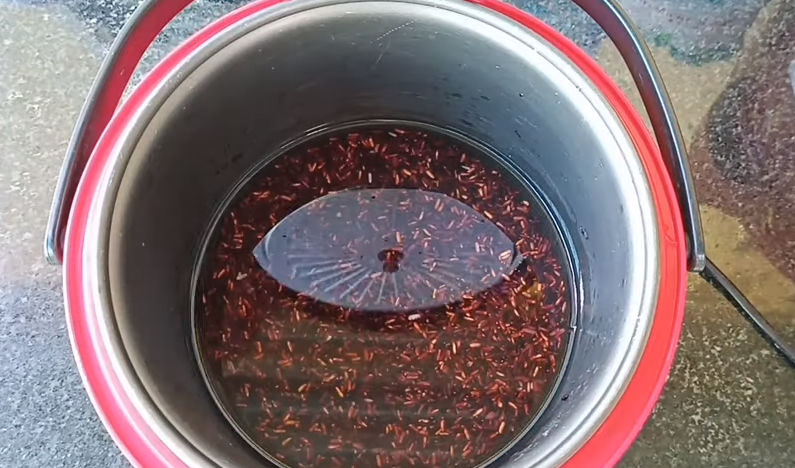 - Chắt phần gạo đã ngâm ra chỉ giữ lại phần gạo, sau đó rửa sạch.
- Cho gạo vào nồi cơm điện, cho nước xăm xắp mặt gạo. Bắt đầu nấu gạo nếp cẩm như nấu cơm hằng ngày.
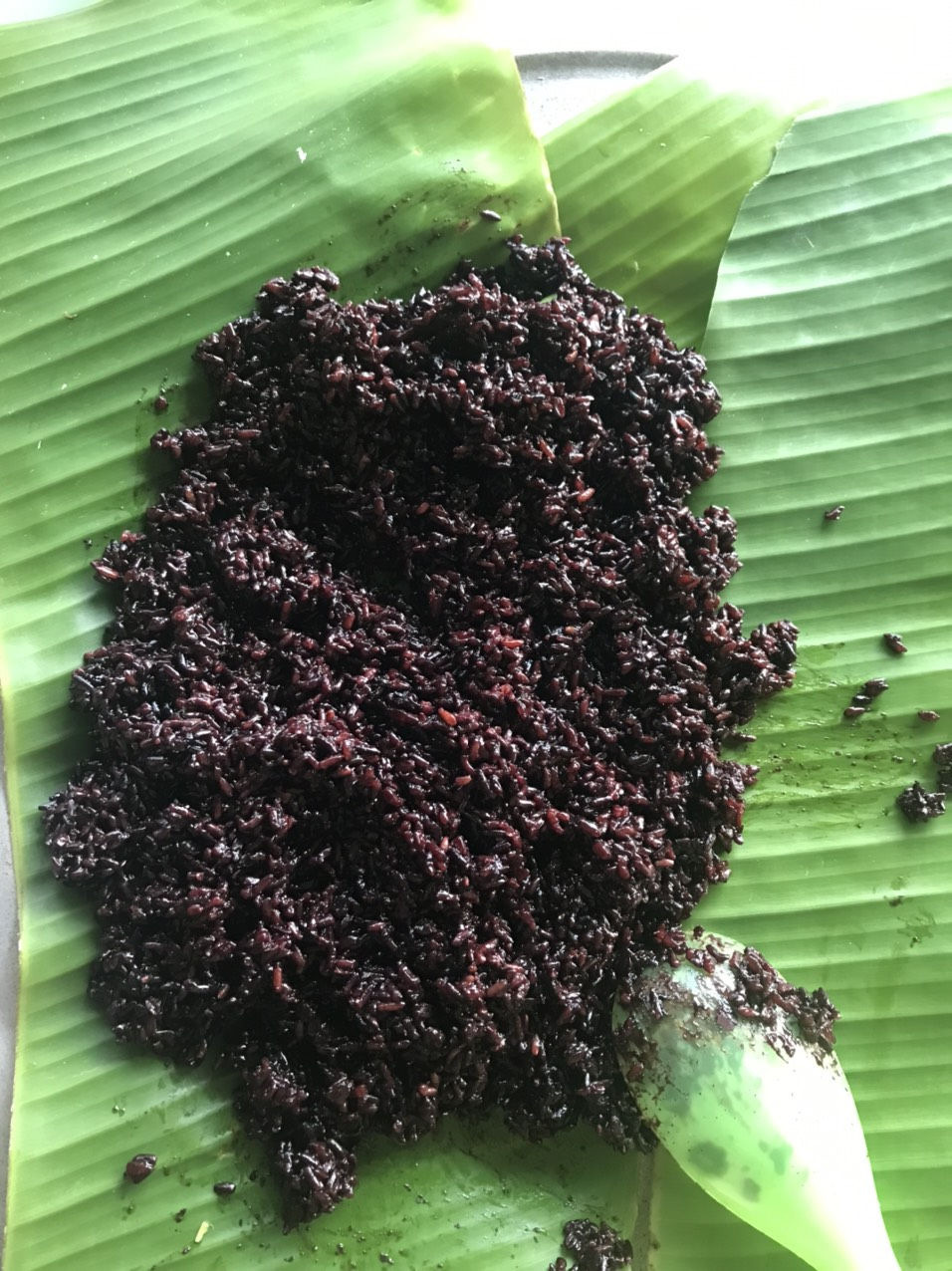 - Khi cơm chín, cho toàn bộ cơm ra ngoài, trải đều cho cơm mau nguội.
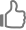 Bước 3.Ủ men:
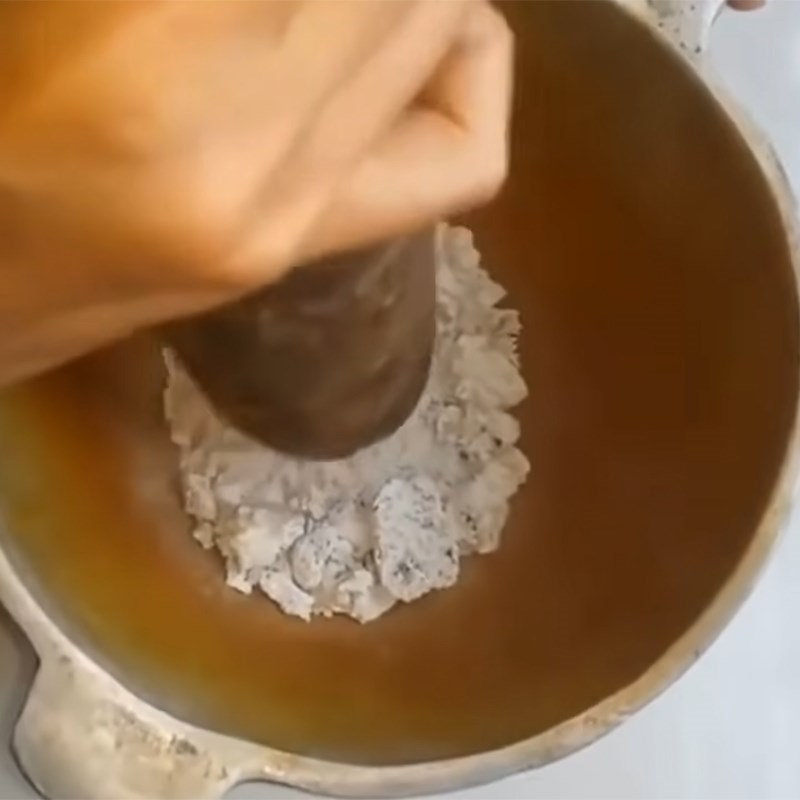 - Cho men gạo vào cối và giã nhuyễn, sau đó lược qua rây vài lần cho nhuyễn mịn.
- Chuẩn bị 1 chiếc hộp, sau đó lót lá chuối lên. Cho phần cơm rượu lên trên rồi rắc men gạo cho đều. Và gói kín lá chuối lại.
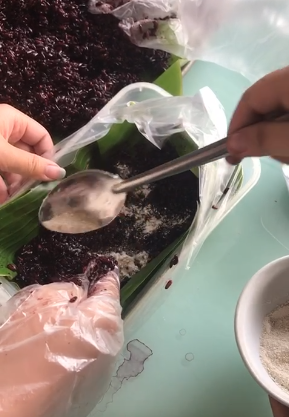 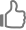 4.KẾT QUẢ:
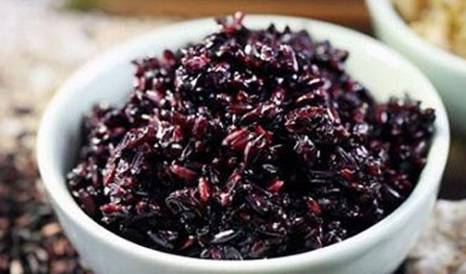 - Cơm rượu nếp cẩm thành phẩm có màu sắc đẹp mắt, vị chua chua, và cay ngọt, khi ăn sẽ cảm nhận được độ mềm dẻo rất cuốn hút.

- Bạn có thể dùng cơm rượu để ăn với sữa chua hay xôi vò đều ngon.
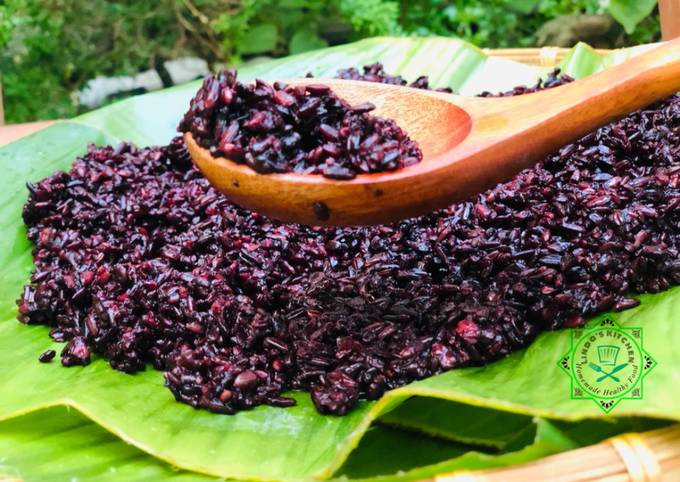 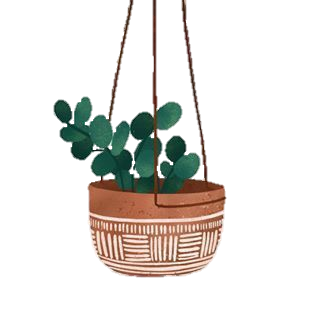 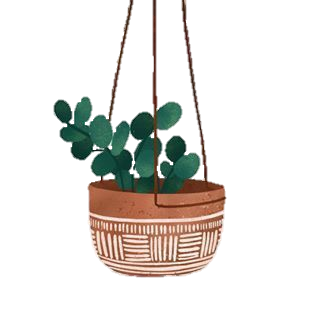 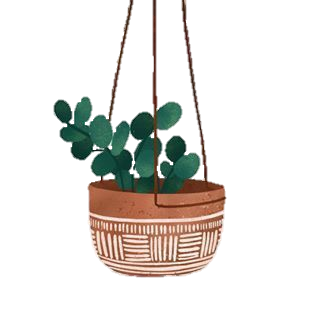 Thank you!
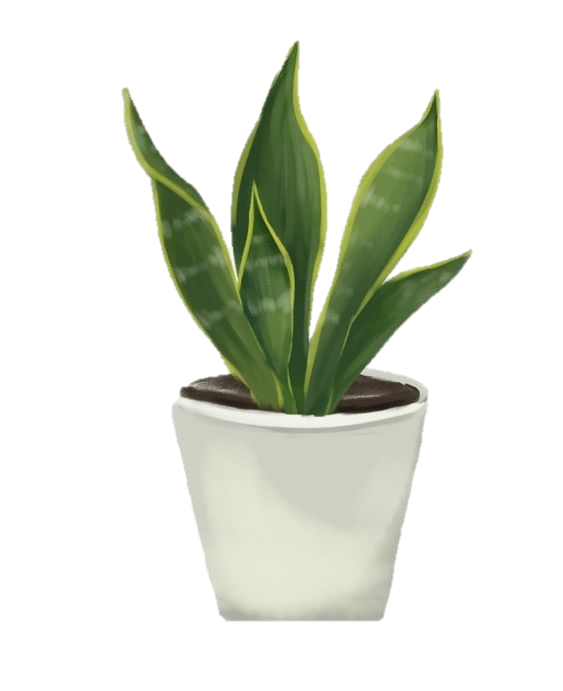 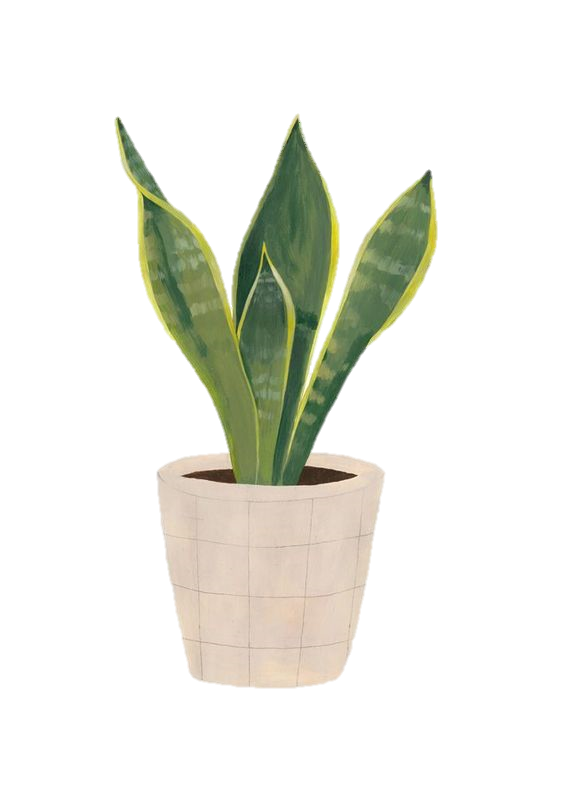 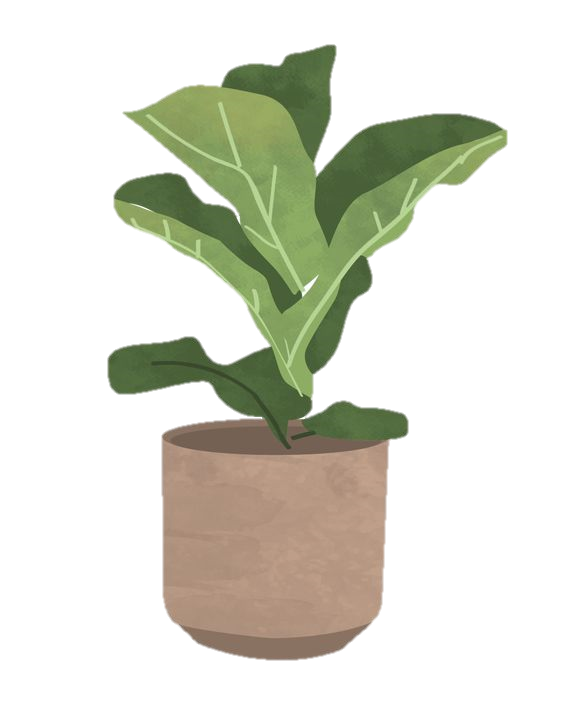 Cám ơn nha!
Cám ơn cái gì???
Vì đã nghe bài thuyết trình nhóm em
NHÓM 1
CHỦ ĐỀ THUYẾT TRÌNH: RƯỢU CÁI NẾP CẨM




     Thành viên trong nhóm
		Nguyễn Minh Anh: Nhóm trưởng
		Trần Linh Chi: Thành viên
		Lê Trà My: Thành viên
		Lò Thị Kiều Trang :Thành viên
		Quàng Trung Kiệt: Thành viên
		Đoàn Khánh Ly: Thành viên
		Tòng Anh Kiệt : Thành viên
		Lò Vương Anh : Thành viên
		Nguyễn Thị Anh Thư: Thành viên

     THANKS FOR WATCHING!